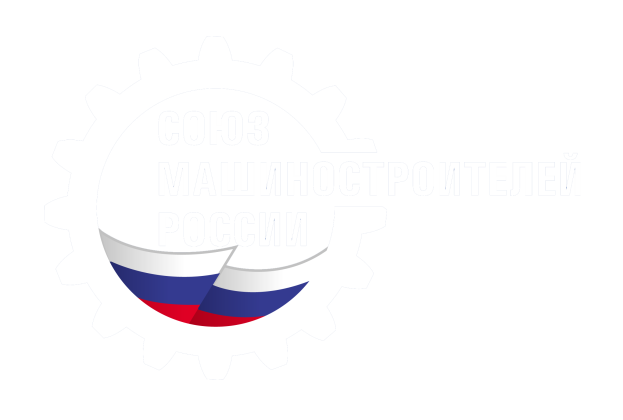 ОСНОВНЫЕ ПРОБЛЕМЫ, ТОРМОЗЯЩИЕ РАЗВИТИЕ НЕЗАВИСИМОЙ ОЦЕНКИ КВАЛИФИКАЦИИ
Ажгиревич Артем Иванович – Заместитель председателя СПК в машиностроении, Первый заместитель исполнительного директора Союза машиностроителей России
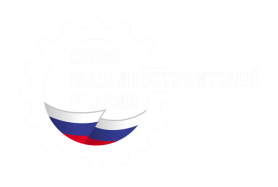 Внесение изменений в нормативно-правовые документы
2
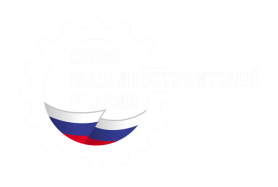 Проблемы финансирования разработки профстандартов
3
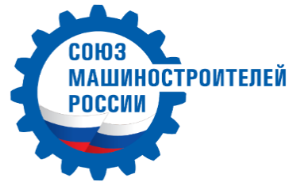 Центры оценки квалификаций
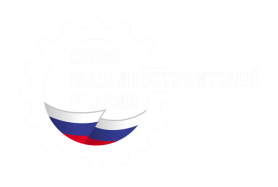 Участие работодателей в процедуре НОК
5
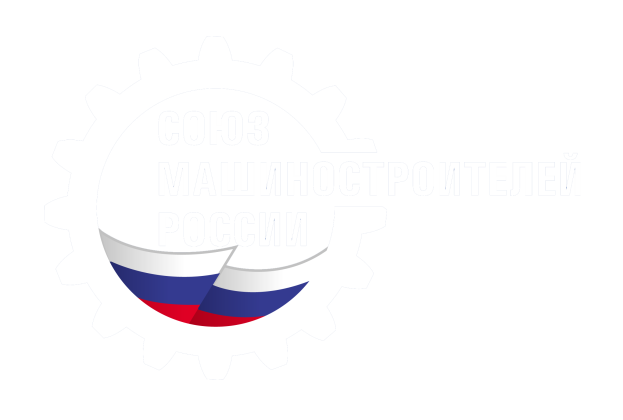 Спасибо за внимание!